loving
hopeful
&
curious
attentive
wise
learned
faith-filled
prophetic
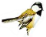 grateful
generous
discerning
eloquent
compassionate
intentional
active
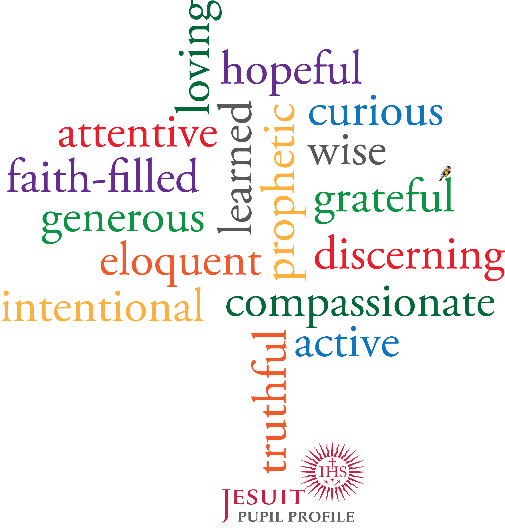 truthful
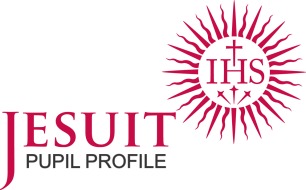 [Speaker Notes: 3 Compassionate & Loving]